Enhancing cancer patient’s well-being and health status improvement following treatment using AI methodsproject ONCORELIEF
S. Venios1, S. Koussouris1, A. Scherrer2, S. Likothanassis3,5, F. Mousa4, S. Diamantopoulos5, M. Plakia5
1Suite5 Data Intelligence Solutions Limited, Limassol, Cyprus
2Fraunhofer-Institut für Techno- und Wirtschaftsmathematik ITWM, Kaiserslautern, Germany
3University of Patras, Patras and CERTH, Thessaloniki, Greece
4MCS Data Labs GmbH, Berlin, Germany
5EXUS AI Labs, Athens, Greece
5 CERTH-ITI, Greece
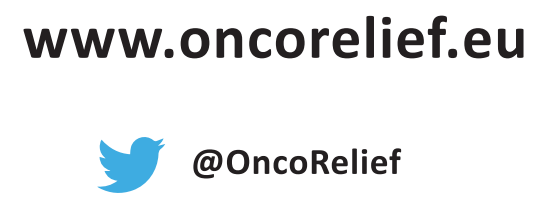 This project has received funding from the European Union’s Horizon 2020 Framework Programme for Research and Innovation under grant agreement no 875392.Copyright © 2020 The ONCORELIEF Consortium
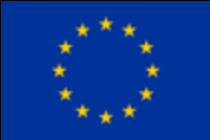 Introduction
1
2
3
4
5
Analyze clinical settings, treatment parameters and environment dynamics and drive forces of cancer patient wellbeing
Exploit Big Data and AI capabilities for holistic post-treatment insights generation
Develop innovative technological elements for providing personalized wellbeing
Validate in different cancer types and patient-environment settings
Actively engage stakeholders resulting to measurable impacts
ONCORELIEF
improves post-treatment health status, well-being and follow-up care for cancer patients
in order to meet their needs and allow for timely suggestions
before these patients face increased therapeutic side-effects, emotional distress, or biobehavioural factors promoting cancer progression.

                 Project Objectives
The Responsible AI Forum, Munich, 7 December 2021
2
Project Overview
Trained AI models are downloaded to personal, portable devices in order to locally analyze individual data and to generate QoL (Quality of Life) indices, recommendations and warnings for the patients using the application
The GA may optionally send data back to the AI Engine both for research-related reasons (another source of big data) and for computation offloading reasons (mobile AI module not powerful enough)
The Responsible AI Forum, Munich, 7 December 2021
3
Data Sources & Data Model
dynamic data (time dependent)
static data (that could be updated when they change)
According to the adopted ONCORELIEF Data Model, the data are transformed to FHIR format and stored to the back-end storage

A number of about 300 different patients, on follow-up from Colorectal Cancer (CRC) and Acute Myeloid Leukaemia (AML) are expected to provide the training data
The Responsible AI Forum, Munich, 7 December 2021
4
Architecture Overview
The Responsible AI Forum, Munich, 7 December 2021
5
Quality of Life (ONCORELIEF index)
Depends on
Physical aspects
Psychological aspects
Social aspects
Spiritual aspects
Input






Output
Quality of Life index (0 – 1000)
901 – 1000: Very Good
801 – 900: Good 
601 – 800: Faulty
401 – 600: Poor
< 400: Very poor
The table presents an initial approach of grouping the different needs into categories. The contribution of each need to each category is not equal and depends on a weight which will be defined during the pilot operation of the project and will be optimised.
The Responsible AI Forum, Munich, 7 December 2021
6
Quality of Life Calculation
avg
Needs
…
avg
Additional needs
…
The Responsible AI Forum, Munich, 7 December 2021
7
Quality of Life Prediction
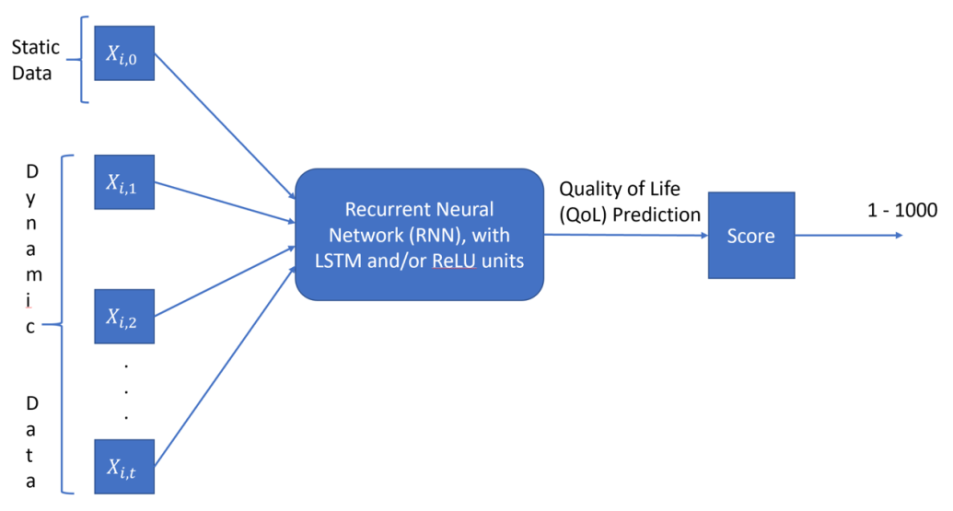 Machine Learning-based

RNN architecture
Combines static and dynamic data
Uses recent historical data in a specified time window

Ensemble learning architecture
Different models for static and dynamic data
Static: MLP, RF, etc.
Dynamic: LSTM
Combines the outputs of the two models

Training using baseline QoL as ground truth

Personalized to each patient
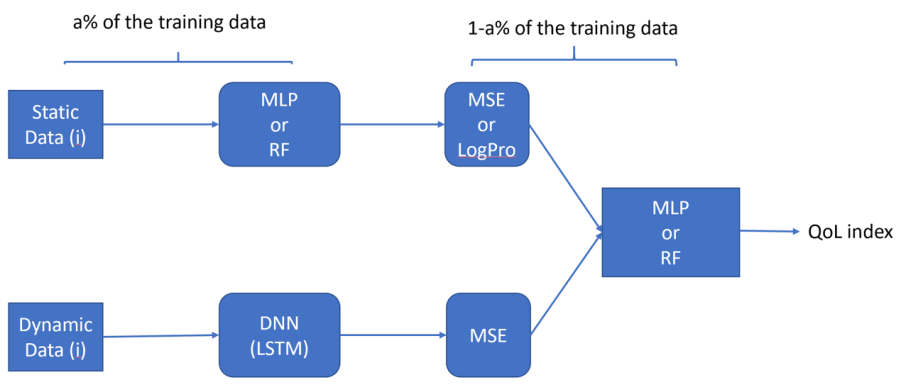 The Responsible AI Forum, Munich, 7 December 2021
8
Training Process
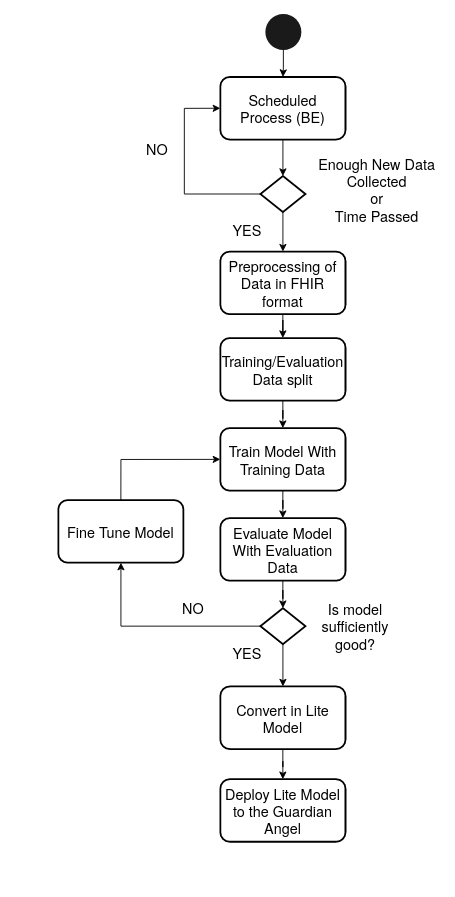 The Responsible AI Forum, Munich, 7 December 2021
9
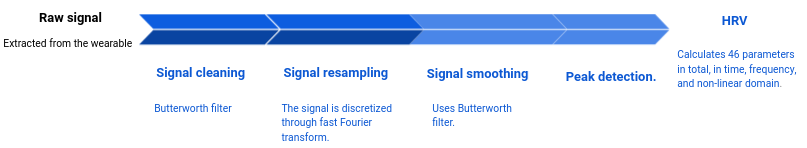 What it is?
An statistical report of the 
behaviour of the heart beats.

How is it calculated?Raw PPG data is collected employing a wearable device in the wrist to generate a photoplethysmography (PPG) that detects blood volume changes in the microvascular bed of tissue is possible to monitor the cardiac cycle
Data is cleaned with filters and resampled
R to R peaks are detected
Inter Beat Intervals (IBI’s) are calculated based on the R to R peaks
HRV with 46 parameters in total is calculated (this is much more than usually used by doctors)
Heart Reate Variability (HRV) Calculation
The Responsible AI Forum, Munich, 7 December 2021
10
Stress Levels & Sleep Quality Estimation
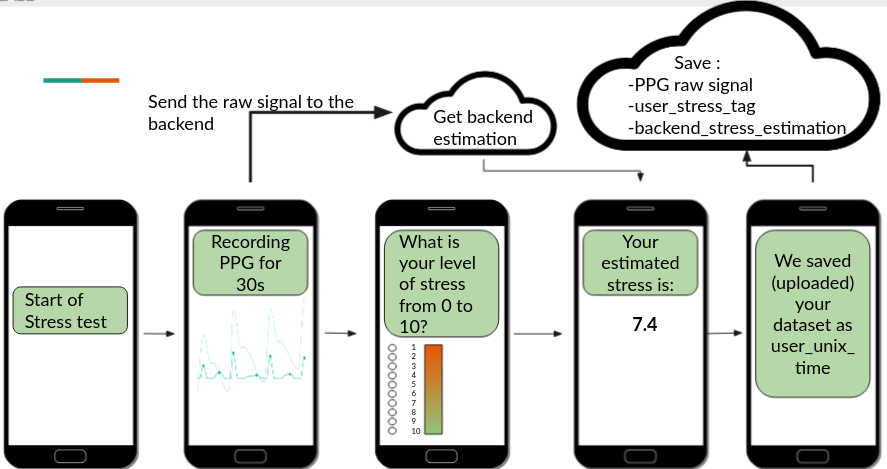 The normalized HRV is used as input for Convolutional Neural Networks (CNNs) to:
estimate stress levels
to identify features of the photoplethysmogram (PPG) pulse wave which are indicative of mental stress. 

assess sleep quality
A full CNN was trained to classify the sleep stages. Two DNN work in the backend: one estimates the four sleep stages and the second estimates whether the person is asleep or not.
Testing app for the stress inference
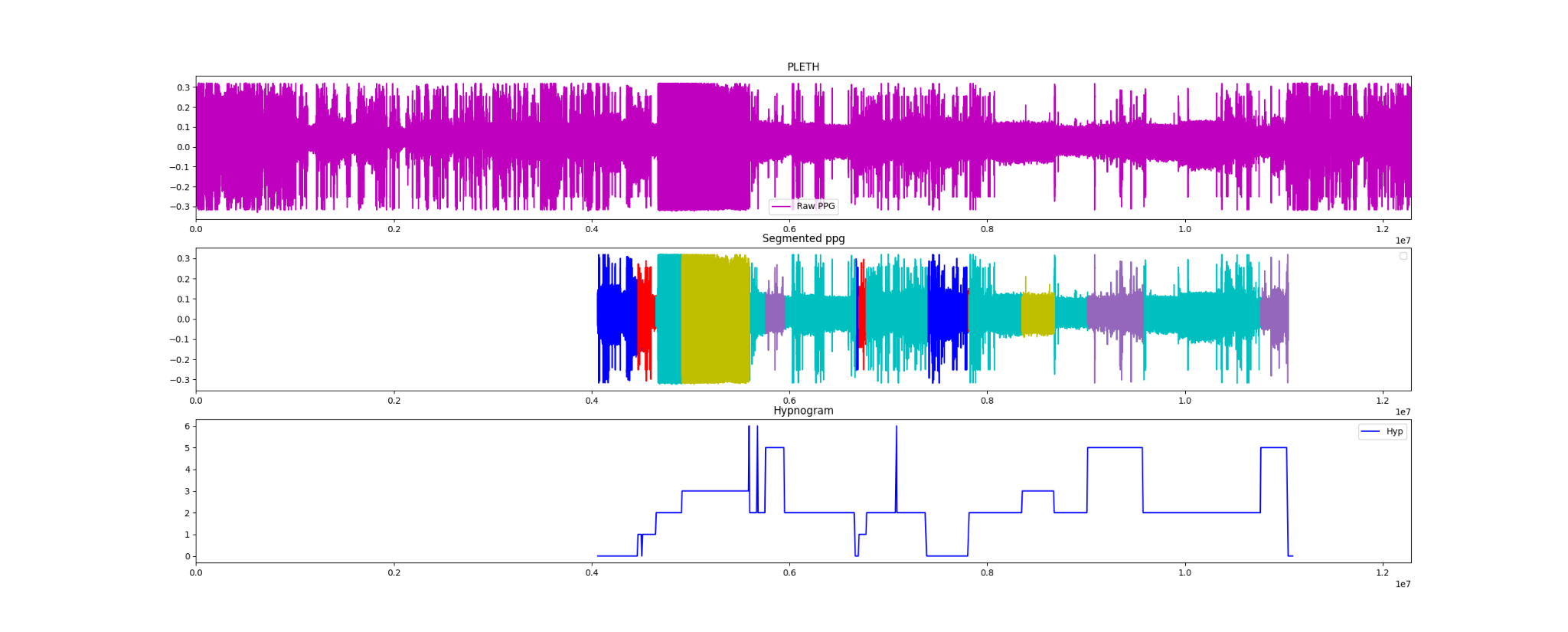 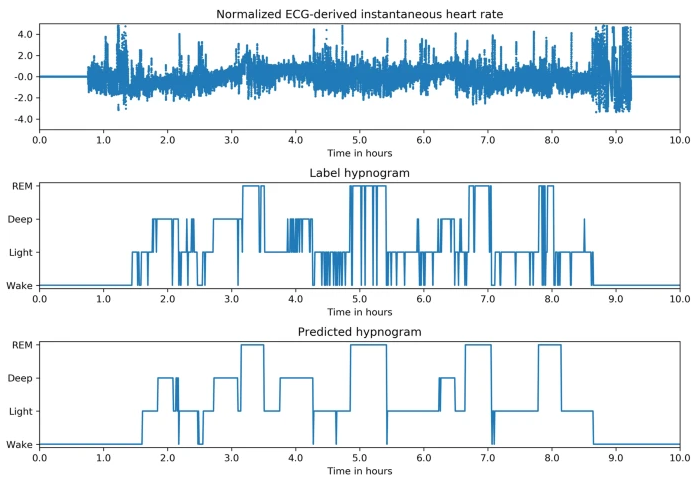 The Responsible AI Forum, Munich, 7 December 2021
11
Resulting hypnogram from the DNN inference, given the Raw PPG signal (top)
Suggestions planning
Combination of predefined suggestions with analytic results from AI Engine as information input
Analytic results act as quality indicators to ensure the relevance of individual suggestions for a specific patient case
Selection of suitable suggestions by the Physician (Doctor) with the help of interactive decision support features
Computation of condition logic from suggestions on documented patient data
Second order predicate logic on crucial case parameters
Transfer of selected suggestions to Guardian Angel app
Display of suggestion messages in Guardian Angel UI
Obtain feedback on suggestions by Guardian Angel user
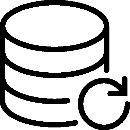 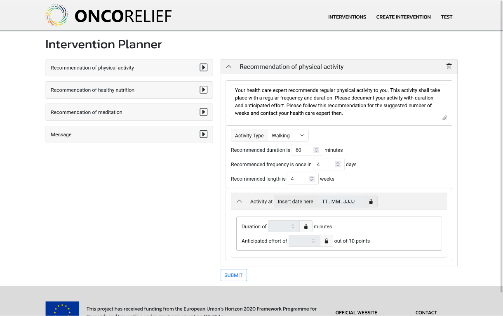 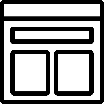 AI Engine
( ( ANY suggestion_start FULFILLS ( CURRENT_DATE GREATEROREQUAL suggestion _start ) ) AND ( ANY suggestion_end FULFILLS ( CURRENT_DATE SMALLEROREQUAL suggestion_end ) ) AND (suggestion_status EQUAL \"running\" ) )
Suggestion planning
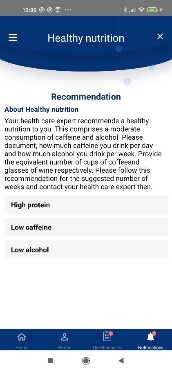 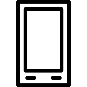 Condition logic
GuardianAngel app
You do your physical activity therapy as scheduled. That’s good, go on with it!
Feedback messages
The Responsible AI Forum, Munich, 7 December 2021
12
ONCORELIEF Pilots
The project's results will be validated in in real world settings in two pilot hospitals, focusing on Colorectal Cancer and Acute Myeloid Leukaemia, respectively. During the pilot execution, patients, informed through appropriate recruitment processes and consent forms, will use the Guardian Angel application, which will collect data directly from them (as PROs and PREMs).
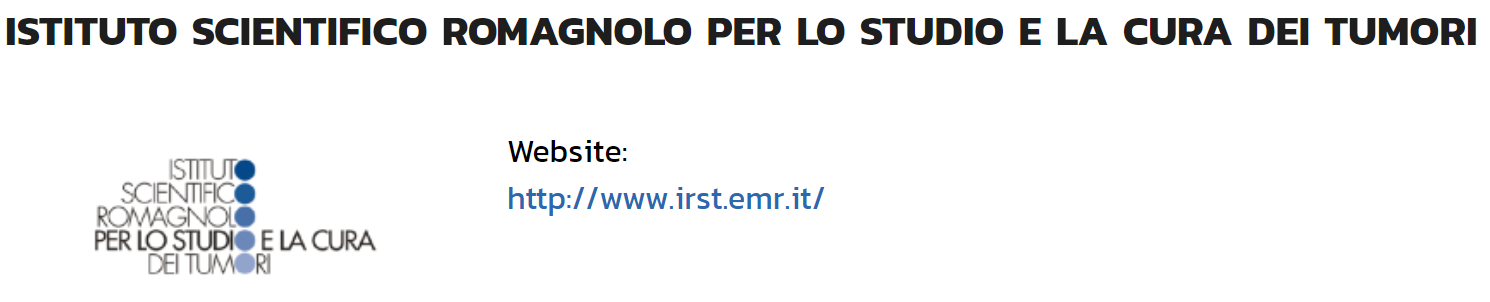 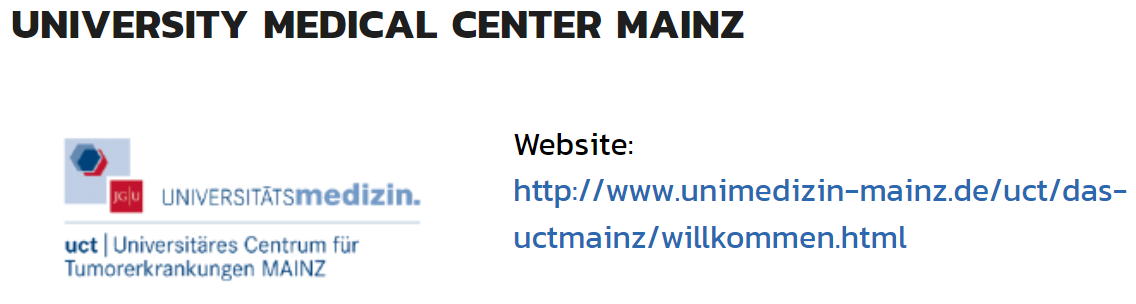 The Responsible AI Forum, Munich, 7 December 2021
13
Thank you!Do you have Questions?
Stefanos Venios (stefanos@suite5.eu)
Suite5 Data Intelligence Solutions Limited, Limassol, Cyprus
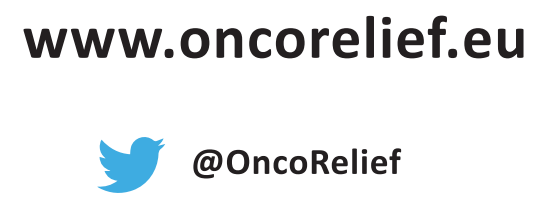 This project has received funding from the European Union’s Horizon 2020 Framework Programme for Research and Innovation under grant agreement no 875392.Copyright © 2020 The ONCORELIEF Consortium
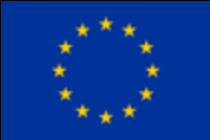